Scorecard – Channel Distribution
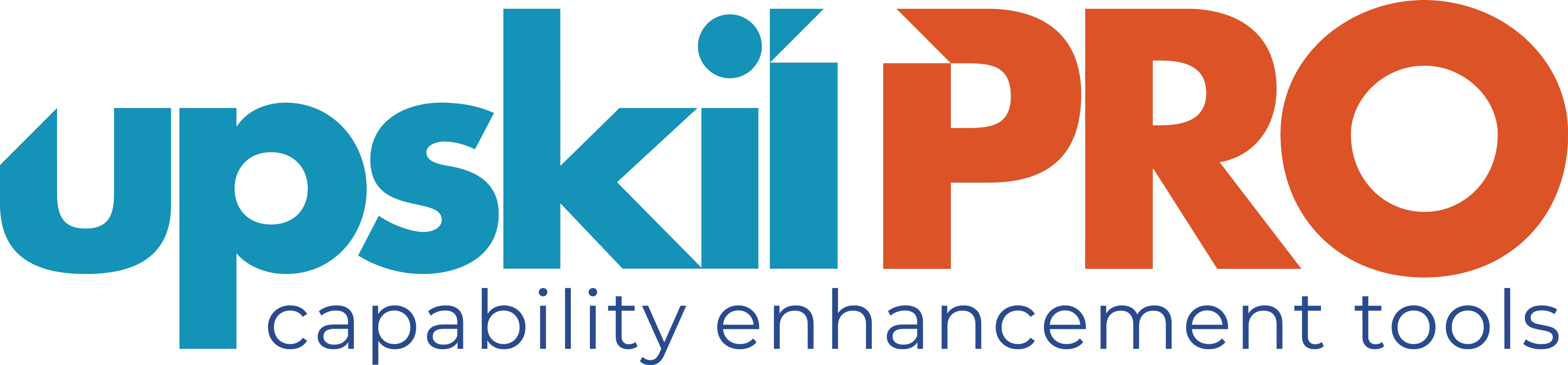 Channel Evaluation Methods
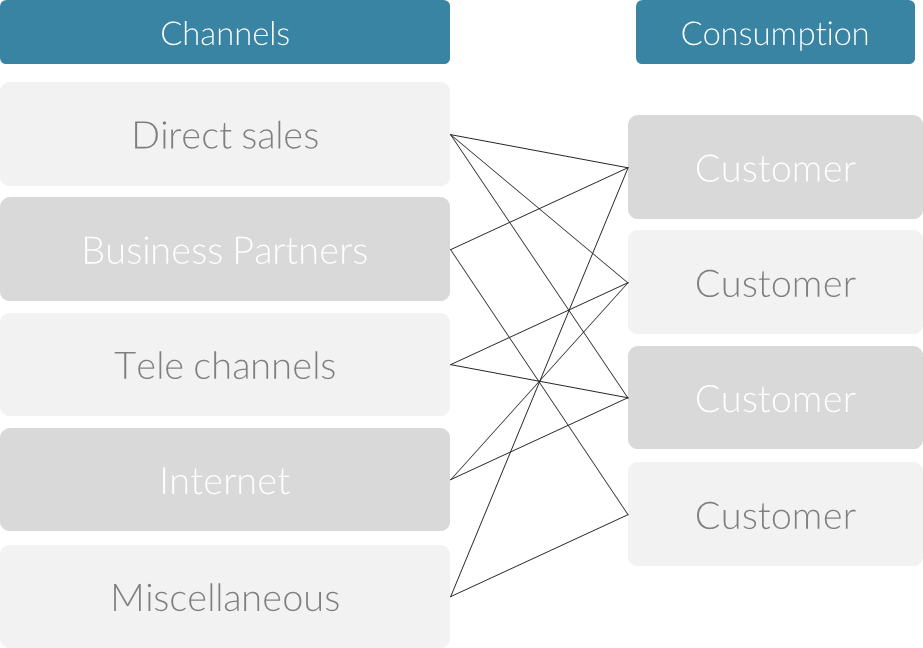 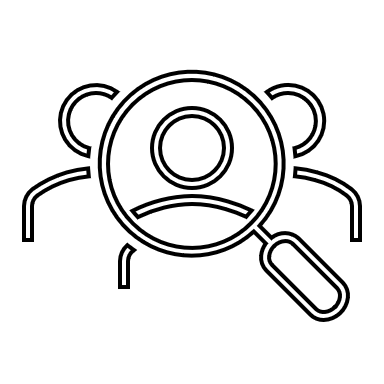 UpskilPRO e Institute for Sales & Marketing
Tools, Content & Templates 
Hand built using experience & insight
Channels of Distribution
Scorecard – Channel evaluation methods
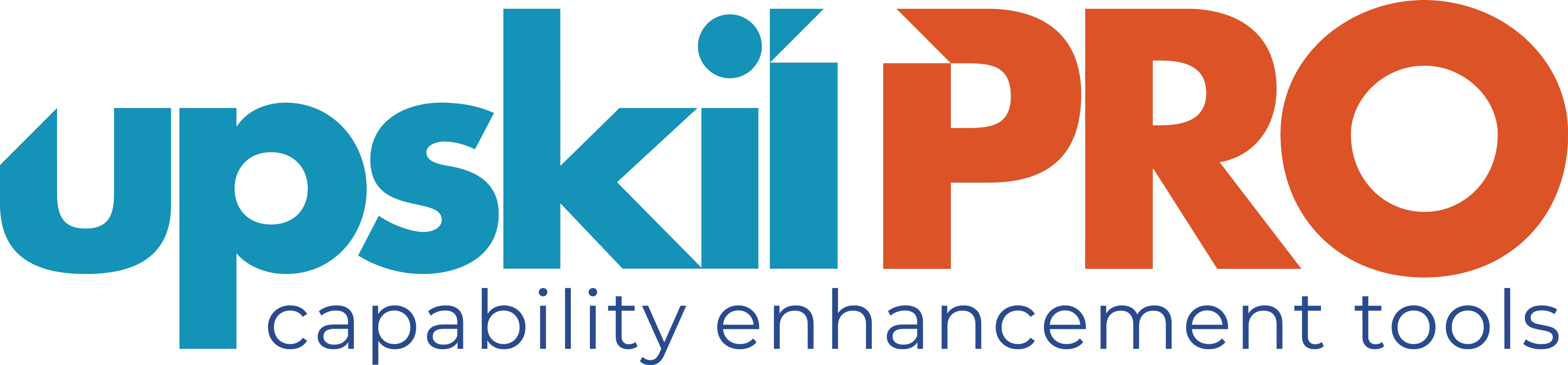 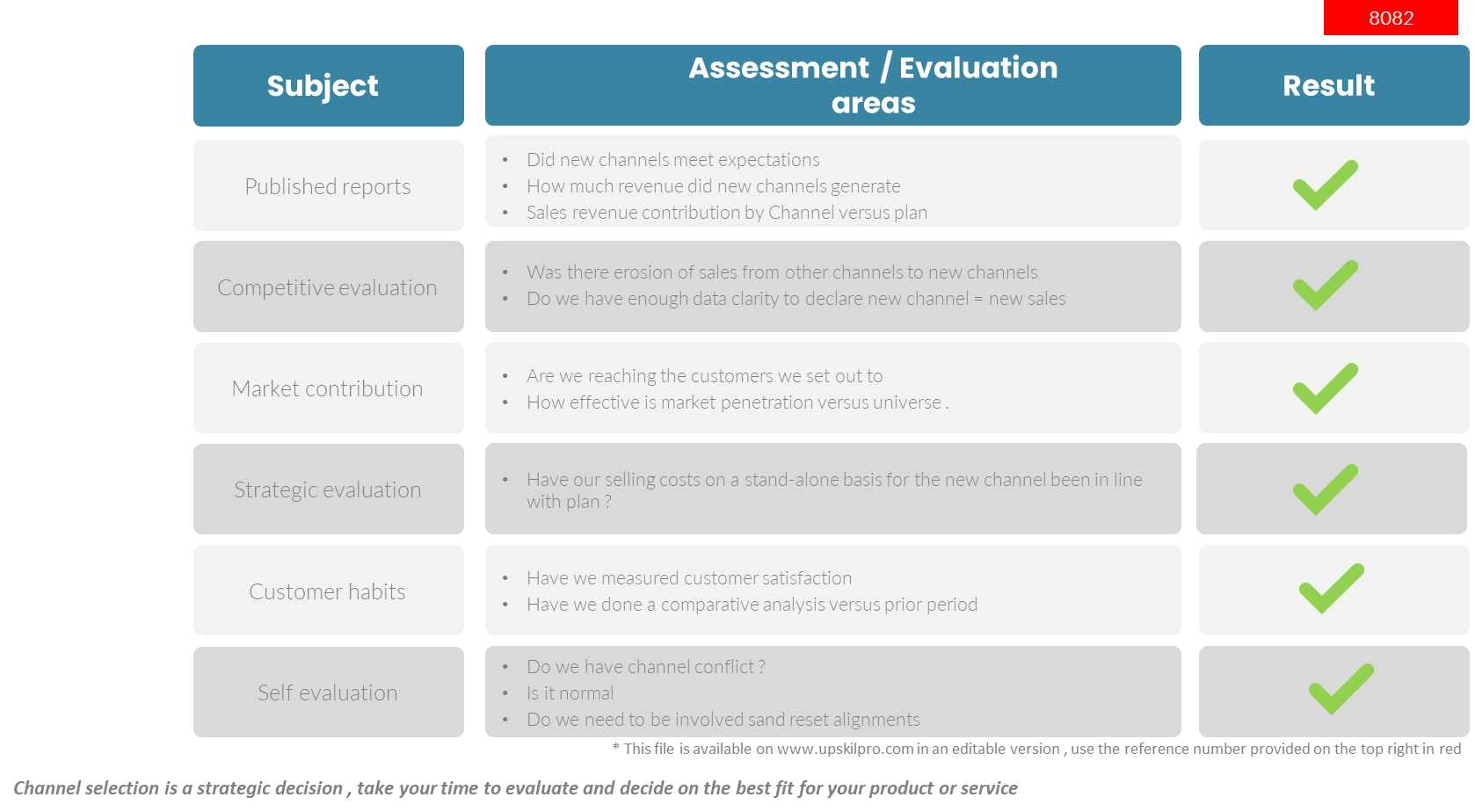 3004
2
www.upskilpro.com
Scorecard – Channel Distribution
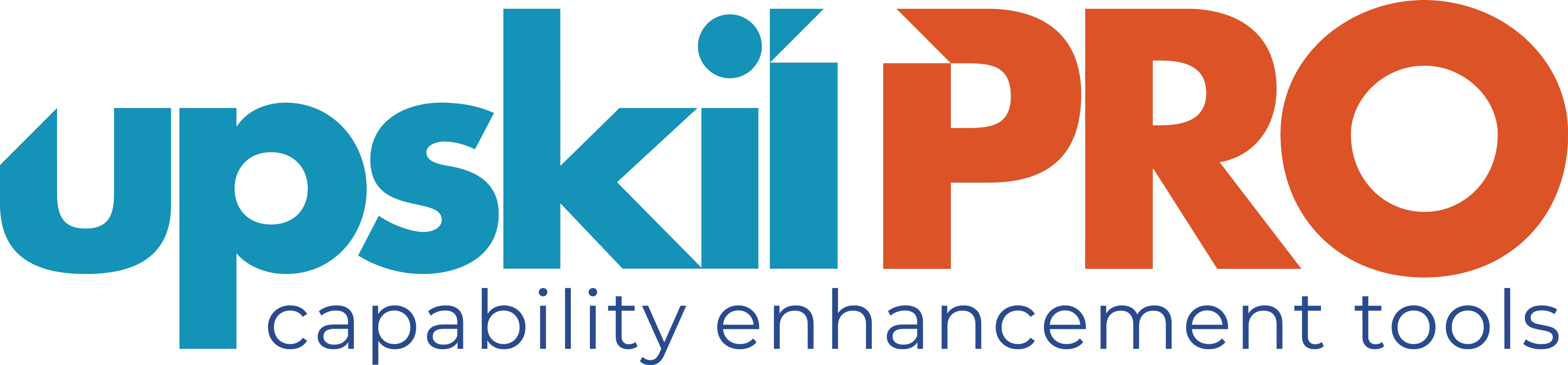 Channel Evaluation Methods
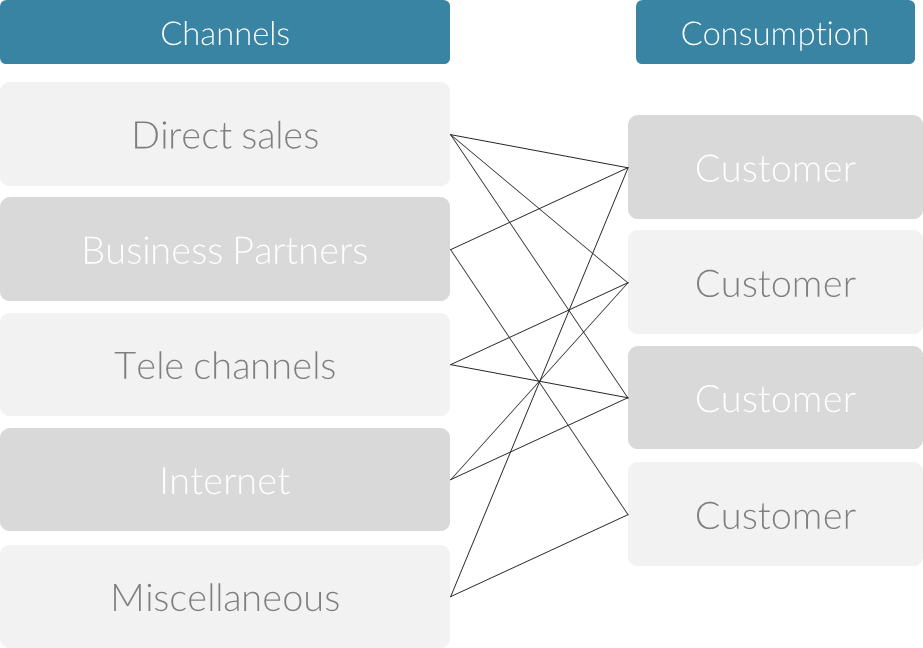 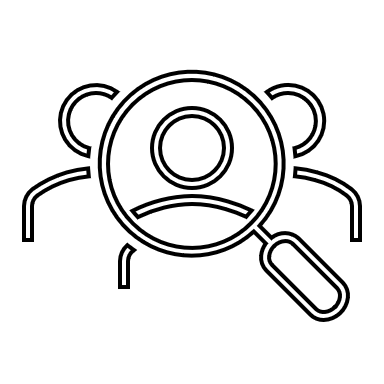 UpskilPRO e Institute for Sales & Marketing
Tools, Content & Templates 
Hand built using experience & insight